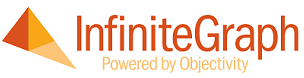 CSC 8711
Prof: Dr. Raj Sunderraman
By: 
Sara Karamati
Sadhna Kumari
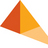 Outline
Introduction

InfiniteGraph Overview

Technical Specification

Application Demo

References
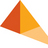 Introduction
Our digital ecosystem is expanding 
web traffic
 social media
 financial transactions
 email
 phone calls
 IT logs 
IBM estimates that 90% of the data in the world today has been created in the last two years alone.  
Leading analyst firm, Gartner, reports global enterprise data assets to grow by an additional 650 percent by the end of 2014.
Buried in this mountain of data is intelligence that can be used to shape strategy, improve business processes and increase profits. Thus, NOSQL systems are being developed.
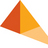 NOSQL Databases
Key- value Databases 
A key-value database is similar to a relational database with rows, but only two columns. The indexing system uses a single string (key) to retrieve the data (value) .
Very fast for direct look –ups 
Schema - less, meaning the value could be anything, such as an object or a pointer to data in another data store

Column Family Databases
Column family databases also have rows and columns like a relational database, but storage on disk is organized so that columns of related data are grouped together in the same file. As a result, attributes (columns) can be accessed without having to access all of the other columns in the row. 
Results in very fast actions related to attributes, such as calculating average age 
Performs poorly in regular OLTP applications where the entire row is required
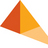 NOSQL Databases Contd..
Document Databases 
Document databases are similar to object databases, but without the need to predefine an object’s attributes (i.e., no schema required). 
Provides flexibility to store new types or unanticipated sizes of data/objects during operation
Graph Databases
Graph databases are also similar to object databases, but the objects and relationships between them are all represented as objects with their own respective sets of attributes.
Enables very fast queries when the value of the data is the relationships between people or items
Use Graph Databases to identify a relationship between people/items, even when there are many degrees of separation
Where the relationships represent costs, identify the optimal combination of groups of people/items
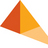 Infinite graph overview
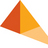 History
Started as an internal project in Objectivity focusing on management and analysis of graph data. 
It took the high performance distributed data engine from Objectivity/DB and married it to a graph management and analysis platform.
Objectivity/DB Provides Powerful distributed object storage, Flexible class based persistence, Enterprise DB features 
But…. Lots of custom coding, Complex deployment, No generic algorithm framework
Distributed Object Database Native core (broad platform support) with C++, Java, C# and Python Bindings
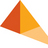 Customers & Partners
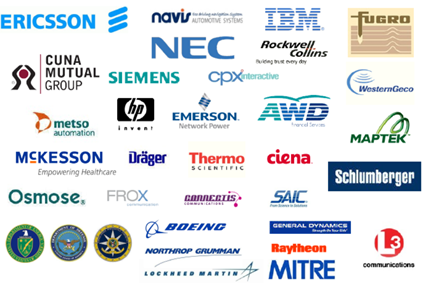 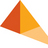 Releases
1.0: first iteration and was offered as a public beta.

2.1: first commercial release

3.0: more features were added focused around scaling the graph in a distributed environment.

3.1: On April 29, 2013 - Offers Improved Data Ingestion, Faster Search Results, and Open Use Data Connectors
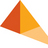 Targeting Large Graphs
Typical Use Cases 
	- Social Graph Analysis
	- Catching Bad Guys
	- Fraud / Financial (more bad guys) 
	- Data Intensive Science
	- Web / Advertising Analytics
Graphs grow quickly 
Some analytics require navigation of large sections of the graph
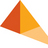 Distributed Graph Databases Must have
Optimized around data relationships
Small focused API (typically not SQL) 
Must distribute data and go parallel
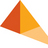 Distributed Graph Partitioning
Graph partitioning is not as simple 
Graph operations are rarely partition bound 
Repartitioning is expensive 
Partitions must co-operate
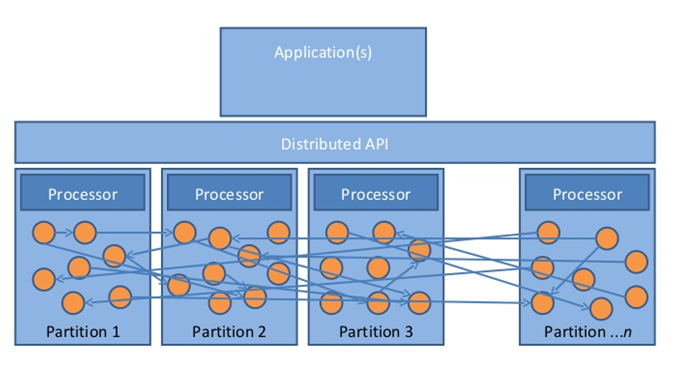 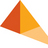 Distributed Navigation
Graph algorithms naturally branch 
Breaking up the process is relatively simple 
Orchestrating it is more challenging
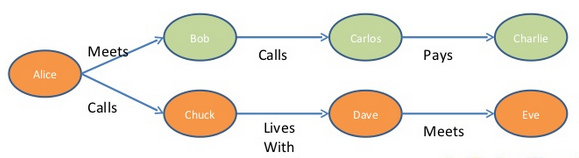 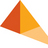 Consistency Model
Trading off full consistency for performance 
Relax locking, allow stale reads 
Gain 100x edge ingest rates 
Great for “social graph” applications : These tend to have relaxed consistency requirements
API allows choice per operation
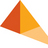 Features
Simple Graph focused API 
Automated distribution and deployment 
A distributed data tier supports parallel IO 
Ability to deal with remote data reads (fast) 
High performance distributed persistence (Java Class based)
Distributed navigation processing: Asynchronous navigation 
Distributed, multi-source concurrent ingest 
Indexing framework
Write modes supporting both strict and eventual consistency
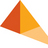 Architecture
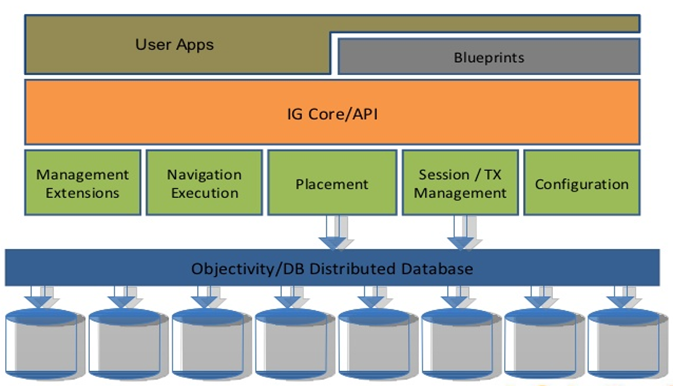 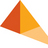 Technical Specification
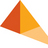 Schema Model
InfiniteGraph saves edges and vertices as persistent data. 

The library consists of two classes namely BaseVertex and BaseEdge which are defined as persistent. 

All the instances of vertices should inherit from BaseVertex or subclass of BaseVertex. Similarly, edge instances should inherit from BaseEdge. 

The instances can be saved in an InfiniteGraph graph database. Instances of a persistent class can act both as standard Java runtime objects and as persistent elements stored in an InfiniteGraph graph database.

At the time of database write, the values of fields are also persistently stored.
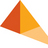 Creating Graph Database
Graph database is created by providing a system name, which is a logical name for the graph.
creates in default working directory
creates in path specified in “.properties” file
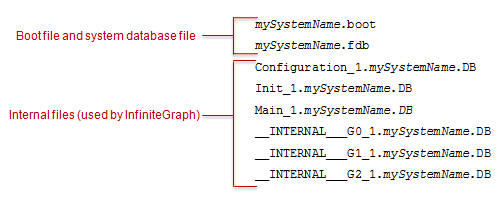 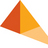 Connecting to Graph Database
To connect to Graph, logical name is provided.
A graph can be created with one property file, and opened with a different one.

Once connected to a graph, an application can access, update, or instantiate persistent elements inside a read or read/write transaction.
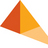 Graph with Persistent Elements
The first time persistent elements are added to the graph, database files are created to store those elements
Vertex instances are placed in VertexGroup_n.systemName.DB
Edge instnaces are placed in EdgeGroup_n.systemName.DB
Internal information related to edges is stored in ConnectorGroup_n.systemName.DB.
Locations of those database files are added to the system database file. 
The schema definitions for the elements are also added to the system database file. Moving forward, additional instances of that type have access to the schema. 
Each new persistent element that is added to the graph is given a unique identifier and stored in the appropriate database file.
As applications make updates to the graph, journal files are created. These files are used to return the graph to its previously committed state if a transaction is aborted or terminated abnormally.
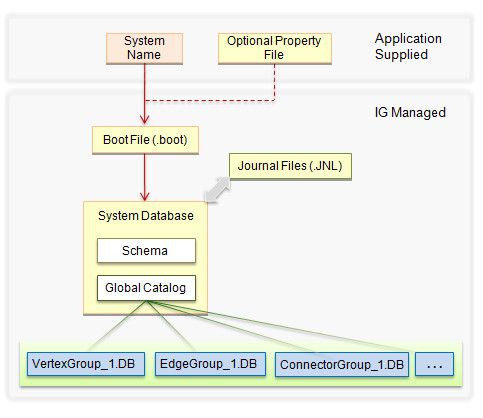 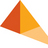 Placement of Persistent Elements
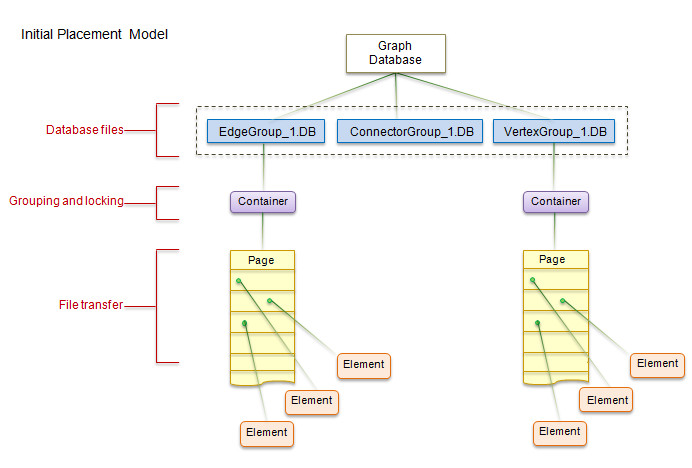 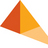 Local Data Access
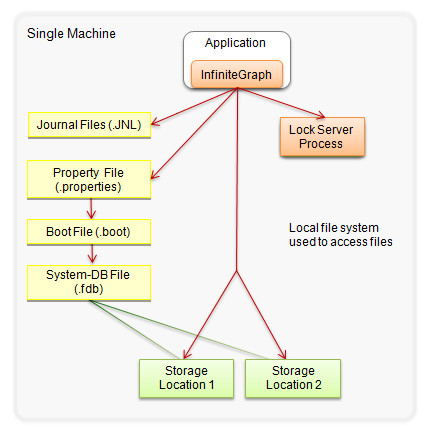 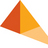 Distributed Data Access
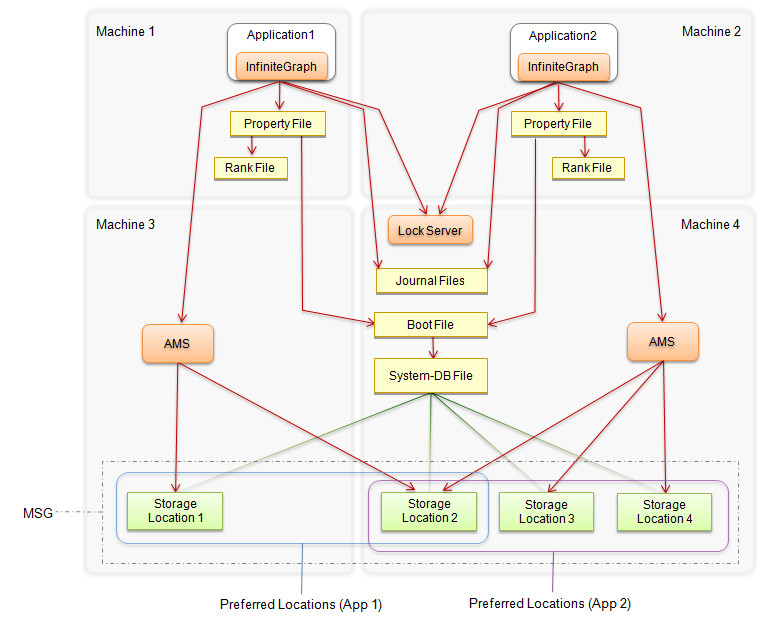 AMS: Advanced Multithreaded Server serves data
Each application has an XML rank file that designates its preferred storage locations.
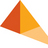 Data Creation
Creating an Employee vertex that can be used as a Java runtime.
The vertex becomes persistent when it is explicitly added to the graph database.
An edge becomes persistent after it is passed to an addEdge method.
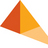 Ingesting Data: Flow
Start a new transaction. 
For each from vertex, 
	check whether or not it already exists in the database. 
		If no, create the vertex and return a reference to it. 
		If yes, return a reference to it. 
For each to vertex, repeat the above process. 
Create the edge, passing in the from and to vertices. 
Increment counters, commit the transaction, and repeat the cycle.
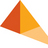 Ingesting Data
Standard ingest
easy to set up and use
appropriate when ingesting data in a single thread or process. 
use InfiniteGraph APIs such as addVertex and addEdge to ingest data inside a read/write transaction. 
The ingested data is immediately consistent and available upon commit of a transaction. 

Accelerated ingest
particularly effective when ingesting data with large numbers of edges. 
can provide optimal performance when ingesting large amounts of data using multiple threads or multiple processes. 
the ingested data has eventual consistency because not all edges are immediately available after a transaction is committed.
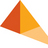 Navigation
Get the Member vertex named "Lisa“ as starting point.
Create instance of result handler
no filtering is performed
qualifies every possible path and result
Default policy chain
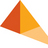 Navigation
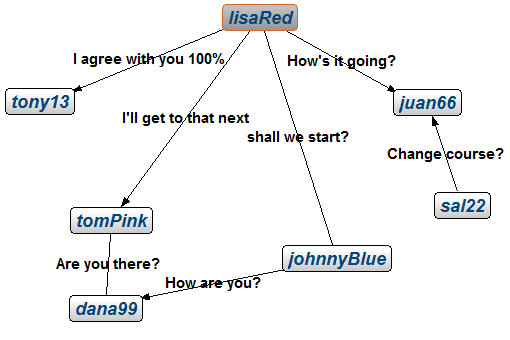 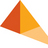 Indexing
Class to add Index
Identifies Person vertices
Method to Add Index
Key Field
Every Person vertex added to the graph database is automatically included in the index. 
You can also create a graph index with multiple key fields. The first key you provide is used as the primary sort key.
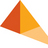 Query
You can execute a high performance database-wide query with the help of the placement manager and any graph indexes that are available.
Following code creates a query object that identifies Person vertices whose name field value is John.





Assuming there is a graph index on the name field of the Person class, this query will have optimal performance when executed.

Query object can be created if graph database does not have graph indexes, but it doesn’t provide performance gains seen when a corresponding graph index exists.
Query object
Identifies Person vertices
Predicate string
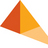 Query
To use the query object, execute it to create an iterator that lets you cycle through any matching elements:






The following code works even though the age field of the Person class is not one of the indexed fields:




The performance of the above query is improved when both name and age are indexed.
Indexed Field
None Indexed Field
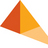 Lock Server
The lock server manages concurrent access to persistent elements by granting or refusing locks to requesting transactions.
3
If an application attempts to write data to a container that is already locked, the second lock is granted only if it is compatible with the existing lock. Two read/write locks cannot be granted on the same container at the same time
1
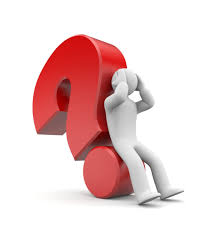 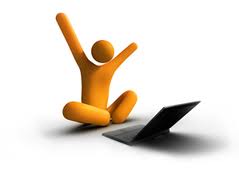 A transaction requests data from a graph database
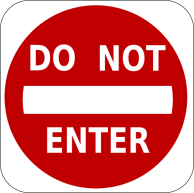 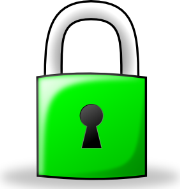 Container
Container
Container
2
InfiniteGraph locates the lock server for that graph and requests a lock on the container holding the data.
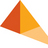 Lock Server
When such a conflict occurs, InfiniteGraph reacts according to the application's configured LockWaitTime property.
 
By default, InfiniteGraph fails immediately on such a conflict, issuing an exception. You can change the default behavior to wait for a specified number of seconds or to wait indefinitely.

InfiniteGraph does allow multiple read operations to occur concurrently with a single read/write operation (MROW).

You can change the UseMrowTransactions configuration property to false to disable MROW.
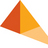 Backup
A backup is a snapshot of a graph database at a particular point in time. 
The first time you perform a full backup, you start what is known as a backup set. You can add to the backup set with periodic updates.
InfiniteGraph provides a basic backup capability: Automatically generates the names of all backup files and implicitly manages the backup set.







Alternatively, you can perform a custom backup in which you name the backup set and choose from 10 backup levels for the backup events.
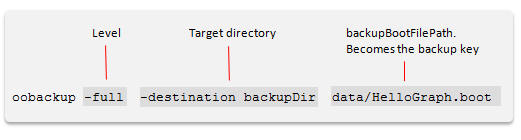 Write the backup files in the target directory
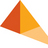 Restore
Whether using basic or custom backups, each backup event on a given backup set represents a potential point of restore. 

When you perform a restore operation, InfiniteGraph always restores the entire graph database to ensure its integrity.

To restore from a basic backup, a timestamp is specified as a point of restore. 

If no backup corresponds exactly to the specified time, it selects the latest backup that was started prior to the specified time. 







InfiniteGraph allows full read and write access to the graph database during the backup. However, during a restore, the graph database is locked until the entire restore is completed.
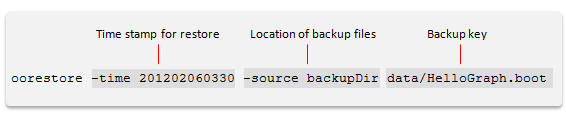 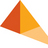 Application
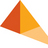 Friends Network
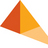 Graph Data
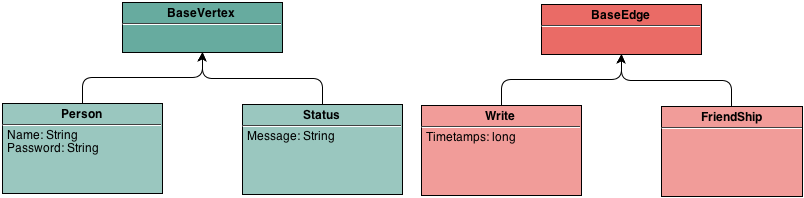 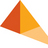 Defining the Status Vertex
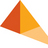 Defining the Write Edge
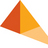 Create Person Node
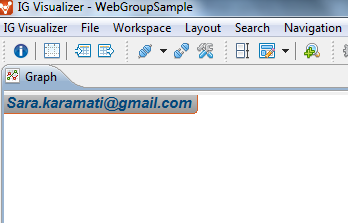 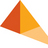 Add a Friend
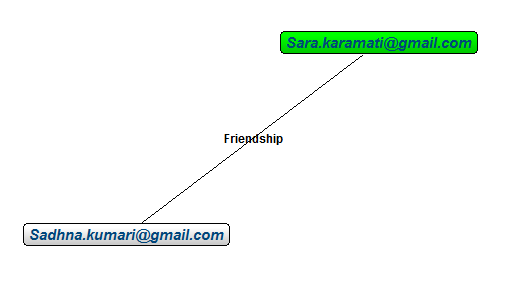 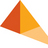 Add a Status Node
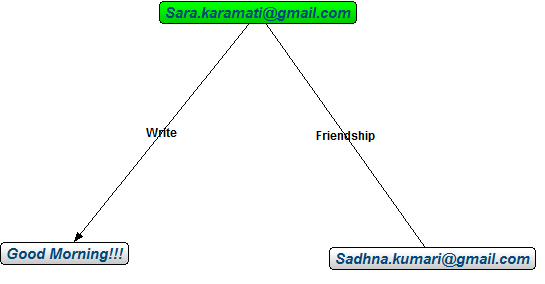 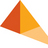 Navigate Friends network
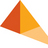 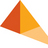 REFERENCES
[1] http://www.objectivity.com/infinitegraph
[2] http://wiki.infinitegraph.com
[3] http://www.nosqldatabases.com/main/tag/ infinitegraph
[4] http://www.objectivity.com/resources/white-papers/
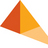 Thank You!